Atoms & Molecules
Atoms- the building blocks of matter
Parts of an Atom
Nucleus- center of atom
Protons- positive charge (+)
Neutrons- neutral charge (0)
Electrons- negative charge (-), move around the nucleus
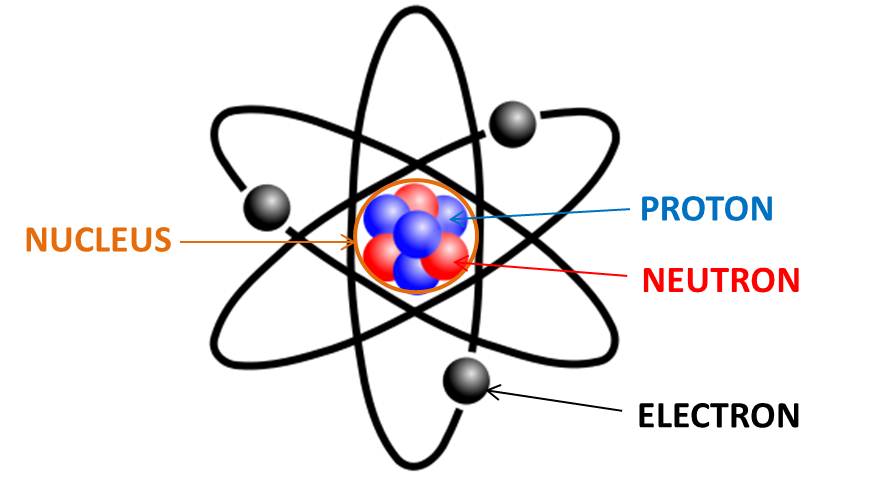 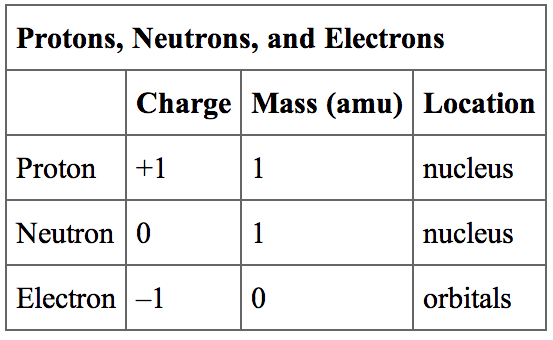 Elements
Pure Substances- made of only one kind of atom
# of Protons = Element on the periodic table
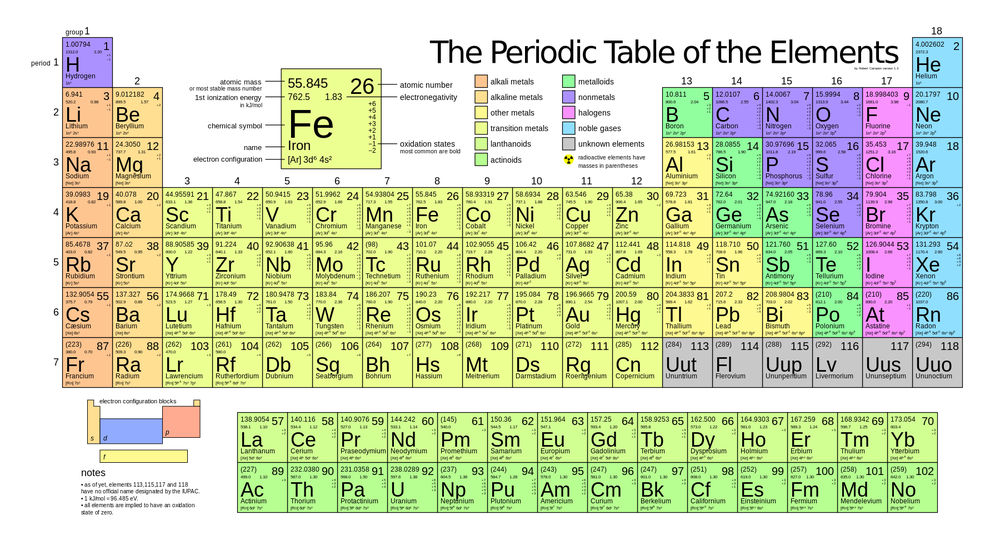 Molecules
Two or more atoms combined
In a chemical formula, the number of atoms comes after the symbol
Example CO2 is 1 Carbon atom and 2 Oxygen atoms
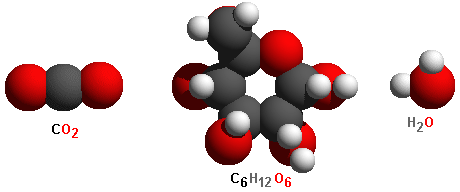 Compounds
Substance made of more than one element.
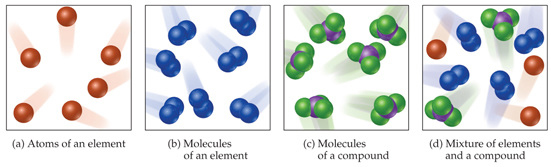